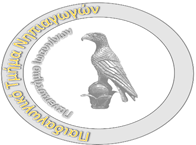 1
ΠΡΟΣΧΟΛΙΚΗ ΠΑΙΔΑΓΩΓΙΚΗ – ΣΥΓΧΡΟΝΕΣ ΔΙΔΑΚΤΙΚΕΣ ΠΡΟΤΑΣΕΙΣ
Στράτη Παναγιώτα
Διδάκτορας του Πανεπιστημίου Ιωαννίνων
panagiotastrati@yahoo.gr
22/12/2019
Περιεχόμενα Μαθήματος
2
Τύποι παιδαγωγικών Σχεδίων
Οι παιδαγωγικές απόψεις του Fröbel
Η παιδαγωγική του Waldorf
Η παιδαγωγική και διδακτική πρακτική της Montessori
Διδακτικές Προτάσεις
Α) Η πρόταση της αναπτυξιακής (λειτουργικής) θεώρησης
Β) Η πρόταση της ακαδημαϊκής (επιστημονικής) θεώρησης
Γ) Η πρόταση της βιωματικής – κοινωνικής θεώρησης
Προγράμματα Ενιαίας Δομής
Παναγιώτα Στράτη
22/12/2019
Περιεχόμενα Μαθήματος
3
Η διαθεματική προσέγγιση της μάθησης στην προσχολική Εκπαίδευση
Διδακτικές και μεθοδολογικές απόψεις για την κοινωνικοπαιδαγωγική εργασία του νηπιαγωγείου
Το Αναλυτικό Πρόγραμμα μέσα από το πρίσμα της Κοινωνικής Παιδαγωγικής
Η Σχολική Προετοιμασία στο Νηπιαγωγείο
Τα προβλήματα μετάβασης του παιδιού από το Νηπιαγωγείο στο Δημοτικό Σχολείο
Η θρησκευτική Αγωγή σε πολυπολιτισμικά προσχολικά περιβάλλοντα (θεωρητικές και εμπειρικές προσεγγίσεις)
Παναγιώτα Στράτη
22/12/2019
Περιεχόμενα Μαθήματος
4
Η εκπαίδευση των νηπιαγωγών για καλύτερη επικοινωνία – συνεργασία με τους γονείς
Παιδιά από άλλες χώρες στο νηπιαγωγείο και προτάσεις διδασκαλίας
Βασικές θεωρητικές αρχές και προσεγγίσεις για τη συνεργασία Οικογένειας και Νηπιαγωγείου
Το πολυδιάστατο πεδίο της Κοινωνικής Μάθησης
Η αξιοποίηση του πεδίου της Κοινωνικής Μάθησης στην παιδαγωγική εργασία του Νηπιαγωγείου
Εξατομικευμένος παιδαγωγικός σχεδιασμός
Παρουσίαση ερευνητικών εργασιών
Παναγιώτα Στράτη
22/12/2019
5
ΤΟ ΑΝΑΛΥΤΙΚΟ ΠΡΟΓΡΑΜΜΑ ΜΕΣΑ ΑΠΟ ΤΟ ΠΡΙΣΜΑ ΤΗΣ ΚΟΙΝΩΝΙΚΗΣ ΠΑΙΔΑΓΩΓΙΚΗΣ
Παναγιώτα Στράτη
22/12/2019
6
Η διαδικασία ανάπτυξης ενός Αναλυτικού Προγράμματος είναι πολύπλοκη και πολυδιάστατη και κάθε προσπάθεια αναμόρφωσης αποτελεί εκπαιδευτική μεταρρύθμιση (Φλουρής, 1995).

Τις τελευταίες δύο δεκαετίες ακούγονται συχνά προτάσεις και γίνονται προσπάθειες για την αναμόρφωση των Αναλυτικών Προγραμμάτων  (Πανταζής & Σακελλαρίου, 2015).

Ο Westphalen κάνει διάκριση ανάμεσα στα παραδοσιακά Αναλυτικά Προγράμματα και στα Curricula. Θεωρεί ότι στα παραδοσιακά προγράμματα δεν υπάρχουν σαφείς και τεκμηριωμένοι στόχοι, ενώ αντίθετα στα Curricula υπάρχουν.
Παναγιώτα Στράτη
22/12/2019
Στο μάθημά μας, με τον όρο Αναλυτικό Πρόγραμμα εννοούμε το Curriculum, το οποίο καθορίζει:
7
τα πλαίσια των διαφόρων παιδαγωγικών καταστάσεων,
 τη διδακτέα ύλη, 
τα μέσα διδασκαλίας,
 το διδακτικό υλικό,
 τα είδη μάθησης, 
τις μεθόδους διδασκαλίας, 
τις μαθητικές δραστηριότητες
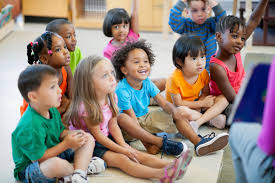 Παναγιώτα Στράτη
22/12/2019
Την τελευταία δεκαετία διακρίνονται δύο κυρίαρχοι προσανατολισμοί στη σύνταξη των Αναλυτικών Προγραμμάτων:
8
ο ανθρωπιστικός 
και ο τεχνοκρατικός, ο οποίος και τείνει να επικρατήσει. 

Συνέπεια της επικράτησης της τεχνοκρατικής αντίληψης είναι ο κεντρικός καθορισμός του Αναλυτικού Προγράμματος με σαφώς διατυπωμένα περιεχόμενα, στόχους και τρόπους αξιολόγησης.
Δίνεται έμφαση στη διαχειριστική απόδοση των διαφόρων εκπαιδευτικών διαδικασιών, παρά στην επίτευξη ουσιαστικών εκπαιδευτικών σκοπών που θα προωθήσουν τη βελτίωση της εκπαιδευτικής πράξης (Πανταζής & Σακελλαρίου, 2015).
Παναγιώτα Στράτη
22/12/2019
Αντίθετα,
9
O ρόλος των Αναλυτικών Προγραμμάτων με ανθρωπιστικό προσανατολισμό και ειδικότερα με κοινωνική διάσταση είναι σημαντικός όταν οργανώνεται με βάση την ολιστική, διαθεματική προσέγγιση της γνώσης, με διερευνητικές, συμμετοχικές ή βιωματικές μεθόδους που συνδέονται με την πραγματικότητα και αξιοποιούνται στην καθημερινή ζωή.
   Οι άξονες αυτοί σκιαγραφούν ένα Αναλυτικό Πρόγραμμα, όπου δεν υπάρχει ο δυϊσμός ανάμεσα:
 στο μαθητή και στην πραγματικότητα,
 το μαθητή και τη γνώση, 
    αλλά ένα Αναλυτικό Πρόγραμμα που δίνει έμφαση στην κοινωνική του διάσταση και στηρίζεται κυρίως στην έννοια της εμπειρίας.
Παναγιώτα Στράτη
22/12/2019
Ένα Αναλυτικό Πρόγραμμα με κοινωνική διάσταση μέσα από μια ολιστική προσέγγιση επιφέρει αλλαγή στο γραμμικό τρόπο σκέψης και βοηθά το άτομο να συνθέσει και να δημιουργήσει. 

Επιπλέον συνεισφέρει στην ιδέα της προσωπικής ανάπτυξης μέσα από την ελεύθερη συμμετοχή, την ιδιαίτερη προσοχή που δίνεται στη συναισθηματική διάσταση της μάθησης και στη δημιουργία μιας «δημοκρατικής ατμόσφαιρας στη τάξη» (Χατζηγεωργίου,2002).


Με βάση το ανθρωπιστικό μοντέλο, οι άξονες σχεδιασμού του Αναλυτικού Προγράμματος περιλαμβάνουν ατομικούς και κοινωνικούς σκοπούς, ενώ δίνεται έμφαση στην ανάπτυξη της ικανότητας επίλυσης προβληματικών καταστάσεων.
10
Παναγιώτα Στράτη
22/12/2019
Αξίζει να τονιστεί η αξία την οποία δίνει ο ανθρωπιστικός προσανατολισμός:
11
τόσο στη συναισθηματική διάσταση της διαδικασίας μάθησης, με απώτερο σκοπό την προσωπική ανάπτυξη μέσω της ανάπτυξης θετικών στάσεων απέναντι στον εαυτό και τους συνομηλίκους, 
όσο και στην ανάπτυξη της αυτονομίας και της συνείδησης.
Παναγιώτα Στράτη
22/12/2019
Ο ρόλος και η σημασία της Κοινωνικής Παιδαγωγικής
12
Η Κοινωνική Παιδαγωγική, σύμφωνα με τον Mollenhauer, θεωρεί ως αποστολή της: 
την ενίσχυση του ανθρώπου να ανταποκριθεί στα αδιέξοδα και τα προβλήματα στα οποία καλείται να ζήσει (Καναβάκης, 2002)
 και στοχεύει στην καλλιέργεια στάσεων, ώστε ο άνθρωπος να είναι σε θέσει να ανταποκριθεί τόσο στις διαπροσωπικές σχέσεις, όσο και στα κοινωνικά δεδομένα (Σακελλαρίου, 2002).
Παναγιώτα Στράτη
22/12/2019
Μέσα από το πρίσμα της Κοινωνικής Παιδαγωγικής:
13
Tα περιεχόμενα μάθησης καθορίζονται από τις ατομικές εμπειρίες και τα προβλήματα του καθενός ή της ομάδας, ενώ η διαδικασία αγωγής χαρακτηρίζεται από ποικιλία μεθοδολογικών συνδυασμών (Σακελλαρίου, 2002α).
 Η μάθηση στο κοινωνικοπαιδαγωγικό πεδίο είναι προσανατολισμένη στα προβλήματα της καθημερινής πραγματικότητας, ανοιχτή ως προς τα οργανωτικά πλαίσια και τις μεθοδολογικές προσεγγίσεις, ενώ προσφέρει ευκαιρίες για ολιστικές απαντήσεις
μέσα από την πραγμάτωση μιας αναλυτικής διαπιστωμένης διαδικασίας.
Παναγιώτα Στράτη
22/12/2019
14
Η μάθηση δηλαδή, και κατ’ επέκταση η γνώση, οικοδομείται μέσα από την παραγωγική καθημερινή αξιοποίηση της προσωπικής εμπειρίας του μαθητή, αφού πρόκειται για πραγματικές καταστάσεις της ζωής του.
 Ο Vygotsky επισημαίνει ότι οι βασικές ιδέες μέσα από τις οποίες το άτομο σκέπτεται δεν είναι παρά συλλήψεις του κοινωνικού νου και κοινωνικό – ιστορικές περιστάσεις που δημιουργούν την προβληματική παρέχοντας στο άτομο παραστάσεις, μέσα από τις οποίες προσεγγίζει τα προβλήματα (Ματσαγγούρας, 1996).
Παναγιώτα Στράτη
22/12/2019
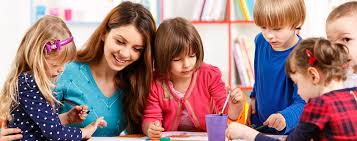 15
Η ανθρωπιστική σχολή συνδέει άμεσα την έννοια της «εμπειρικής μάθησης» με την προσωπική ανάπτυξη.
H «εμπειρική μάθηση» δεν σημαίνει απλώς να ασχοληθεί ο μαθητής με μια δραστηριότητα, αλλά να συνδέσει, να συνθέσει και να συνειδητοποιήσει τις πράξεις του, τις ενέργειές του με τις συνέπειές τους.
Ο ρόλος του εκπαιδευτικού δεν είναι απλώς αυτός του «διευκολυντή», αλλά κυρίως του «κριτικού διαμεσολαβητή» που παίρνει θέση ανάμεσα στο μαθητή και το αντικείμενο της γνώσης και μέσω ερωτήσεων, επεξηγήσεων, ερμηνειών και ανατροφοδότησης βοηθά στην ανάπτυξή του (Χατζηγεωργίου, 2002).
Παναγιώτα Στράτη
22/12/2019
Ανάπτυξη Αναλυτικών Προγραμμάτων και Κοινωνική Παιδαγωγικήστο χώρο της Προσχολικής Εκπαίδευσης
16
Η Κοινωνική Παιδαγωγική ως μορφή διδακτικού σχεδιασμού σε σχέση με την ανάπτυξη προγραμμάτων άρχισε στα τέλη της δεκαετίας του ’60.
 Οι πρώτες εφαρμογές παρατηρούνται σχεδόν αποκλειστικά στο χώρο της προσχολικής εκπαίδευσης (Σακελλαρίου, 2002).
 Με την εξέλιξη των μεταρρυθμιστικών προσπαθειών για την προσχολική αγωγή (το Νηπιαγωγείο ως μορφωτική κοινότητα, προαγωγή της ισότητας ευκαιριών, εξουδετέρωση ελλειμμάτων της οικογενειακής κοινωνικοποίησης, συμπεράσματα της σύγχρονης αναπτυξιακής ψυχολογίας και της ψυχαναλυτικής θεωρίας) δημιουργήθηκαν νέες αντιλήψεις σχεδιασμού για την αγωγή στο Νηπιαγωγείο.
Αυτό είχε ως αποτέλεσμα, να δημιουργηθούν προγράμματα τα οποία, τόσο στη στοχοθέτηση όσο και στα περιεχόμενα, παρουσίαζαν μια μετατόπιση από την προηγούμενη βασική διαδικασία μάθησης.
Παναγιώτα Στράτη
22/12/2019
Από τα πρώτα Αναλυτικά Προγράμματα κοινωνικοπαιδαγωγικής δράσης είναι και αυτά των Schmalohr & Belser.
17
Πρόκειται για παραδοσιακά προγράμματα που αφορούν τη διαδικασία διαπαιδαγώγησης και μόρφωσης στο Νηπιαγωγείο συμπληρωμένα με δύο τομείς:
την κοινωνική συμπεριφορά 
και τις ασκήσεις της καθημερινής ζωής (Schmalohr, 1971).
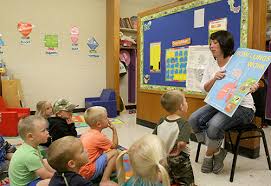 Παναγιώτα Στράτη
22/12/2019
Τα Αναλυτικά Προγράμματα κοινωνικής προσέγγισης παρουσιάζουν ως βασικό πλεονέκτημα:
18
τη συμμετοχή του μαθητή στο σχεδιασμό της εκπαιδευτικής διαδικασίας, 
Τις ευκαιρίες για δράση σε πολλαπλά επίπεδα, 
την ανάπτυξη της υπευθυνότητας,
 την ανάπτυξη της ικανότητας επίλυσης προβλημάτων, 
Καθώς επίσης, ευκαιρίες για διάλογο και λήψη αποφάσεων.
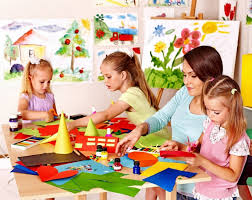 Παναγιώτα Στράτη
22/12/2019
Μια σημαντική νέα αρχή για την προσχολική εκπαίδευση και ένα καλό παράδειγμα κοινωνικής προσέγγισης αποτελεί το πρόγραμμα «Κοινωνική Μάθηση» της Ομάδας Εργασίας Προσχολικής Αγωγής του Μονάχου (Arbeitsgruppe Vorschulerziehung in München) (Σακελλαρίου, 2002, Zimmer, 1997, Zimmer, 1998).

 Το πρόγραμμα αυτό αναπτύσσει ένα εξειδικευμένο κοινωνικοπαιδαγωγικό πρόγραμμα για την προσχολική εκπαίδευση. 

Για πρώτη φορά οι ιδιαίτερες προϋποθέσεις του Νηπιαγωγείου και οι βιωματικές καταστάσεις των παιδιών της προσχολικής ηλικίας γίνονται η βάση ενός προγράμματος.

Βασικό σημείο αναφοράς γίνεται αυτό που στο σχολείο ήταν περιθωριακό θέμα, δηλαδή η βιωματική και κοινωνική ζωή του παιδιού, από όπου προκύπτουν οι συγκεκριμένοι στόχοι της κοινωνικοπαιδαγωγικής προσχολικής αγωγής.
19
Παναγιώτα Στράτη
22/12/2019
Το πρόγραμμα «Κοινωνική Μάθηση» της Ομάδας Εργασίας ΠροσχολικήςΑγωγής του Μονάχου (ARBEITSGRUPPE VORSCHULERZIEHUNGIN MÜNCHEN)
20
Το πρόγραμμα «Κοινωνική Μάθηση» συντάχθηκε από την Ομάδα Εργασίας Προσχολικής Αγωγής του Deutsches Jugendinstitut του Μονάχου σε συνεργασία με Νηπιαγωγεία του Rheinland - Pfalz και της Έσσης (Σακελλαρίου, 2002). 
Οι παιδαγωγοί της Ομάδας Εργασίας προτείνουν οι διαδικασίες αγωγής και μάθησης να σχετίζονται άμεσα με τη συγκεκριμένη κοινωνική πραγματικότητα και όχι με σχολικούς μαθησιακούς τομείς ή με επιστημονικές ειδικότητες (Zimmer, 1998).
Παναγιώτα Στράτη
22/12/2019
Τα βασικά σημεία του προγράμματος είναι τα εξής:1. Η σκοποθεσία
21
Οι έννοιες «αυτονομία» και «υπευθυνότητα» αποτελούν τα βασικά σημεία της σκοποθεσίας του προγράμματος. 
Η βασική διδακτική σκέψη είναι ότι πρέπει να ξεκινάμε από καταστάσεις στις οποίες οι δυνατότητες δράσης των παιδιών είναι περιορισμένες ή αμφισβητείται η αυτόνομη δράση τους, ώστε να τους δίνεται η ευκαιρία να αντιμετωπίσουν με επιτυχία καταστάσεις χωρίς άγχος, υπεύθυνα, αλληλέγγυα και πιο ενήμερα. 
Με την κοινωνικοπαιδαγωγική εργασία τα παιδιά μαθαίνουν να υποστηρίζουν τις ανάγκες τους αλλά και να αντιλαμβάνονται και να λαμβάνουν υπόψη τις προσδοκίες των άλλων.
 Από το συλλογισμό αυτό προκύπτει το άλλο βασικό σημείο της σκοποθεσίας, η «υπευθυνότητα».
Παναγιώτα Στράτη
22/12/2019
2. Η βιωματική θεώρηση
22
Η βασική ιδέα της «βιωματικής θεώρησης» αναφέρεται:
 στη βιωματική κατάσταση,
 στις ικανότητες 
και στο πρόγραμμα διδασκαλίας.

 Οι βιωματικές καταστάσεις αφορούν προβλήματα, φόβους, χαρές και ελπίδες, μέσα στις οποίες ζουν τα παιδιά ή πρόκειται να ζήσουν. Από τις καταστάσεις αυτές προσδιορίζονται και οι ικανότητες που πρέπει να αναπτυχθούν.
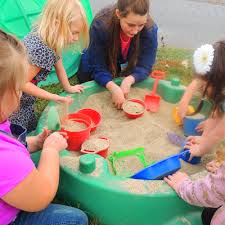 Παναγιώτα Στράτη
22/12/2019
23
Η «βιωματική θεώρηση» εδώ έχει διπλή λειτουργία:
 Από τη μια εξυπηρετεί, ως αποφασιστικό μέτρο, στον προσδιορισμό συγκεκριμένων στόχων οι οποίοι προκύπτουν από τις καταστάσεις 
και από την άλλη συνδέει την αγωγή με αφορμές από την κατάσταση, ώστε η μάθηση και η απόκτηση εμπειριών να επιτυγχάνονται μέσα από την ίδια την κατάσταση. 
   Για τη δεύτερη σημασία της η «βιωματική κατάσταση» χαρακτηρίζεται ως «διδακτική αρχή».
Παναγιώτα Στράτη
22/12/2019
3. Οι διδακτικές ενότητες
24
Για τις ανάγκες του προγράμματος επιλέχτηκαν 28 καταστάσεις οι οποίες αποτέλεσαν αντικείμενο επεξεργασίας ως βάση του προγράμματος και χαρακτηρίστηκαν «διδακτικές ενότητες» (Arbeitsgruppe Vorschulerziehung,1980). 
Τα θέματα των διδακτικών ενοτήτων χαρακτηρίζουν κάθε φορά μια κατάσταση ή έναν τομέα της κατάστασης στο πλαίσιο της κοινωνικής μάθησης.
 Ενδεικτικά θέματα: «Παιδιά στο Νοσοκομείο», «Παιδιά έρχονται στο σχολείο», «Σαββατοκύριακο», Περιπλανιέμαι στην πόλη», «Η οικογένειά μου κι εγώ», «Γέννηση και τρυφερότητα», «Παιδιά με ένα γονέα», «Παιδιά αλλοδαπών», «Μαγειρεύω, Εκδρομή, Παιδικές γιορτές»…
Παναγιώτα Στράτη
22/12/2019
25
Αυτές οι διδακτικές ενότητες θα πρέπει να θεωρηθούν μόνο ως παραδείγματα για το πώς μπορούμε να μετασχηματίσουμε τη βιωματική θεωρία σε πράξη εργασίας στο Νηπιαγωγείο.

Οι διδακτικές ενότητες δεν αποτελούν μια σταθερή διαδικασία, αλλά κάθε φορά προσαρμόζονται σε μια συγκεκριμένη κατάσταση που εξυπηρετεί τόσο την επιμόρφωση των εκπαιδευτικών όσο και τη συμμετοχή των γονέων στην πράξη του Νηπιαγωγείου.
Παναγιώτα Στράτη
22/12/2019
4. Η διαδικασία του προγράμματος
26
Η διαδικασία του προγράμματος ακολουθεί τα εξής στάδια: 
Ανάλυση των αφορμών της κατάστασης, 
Προσδιορισμός της Παιδαγωγικής σκοποθεσίας, 
Υλοποίηση του Projekt,
 Πραγματοποίηση διδακτικών ελιγμών, 
Διάθεση υλικού
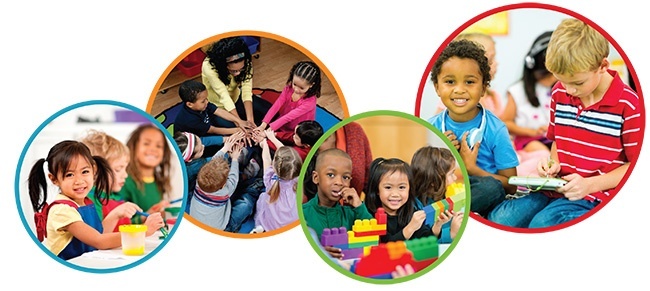 Παναγιώτα Στράτη
22/12/2019
Οι αφορμές για μια κατάσταση προκύπτουν από την καθημερινή πραγματικότητα των παιδιών:
27
Μπορεί να είναι μικρά καθημερινά συμβάντα ή περιστατικά ευκαιριακής βιωματικής σημασίας.
 Η αφορμή της επιλογής μπορεί να προέρχεται από τα παιδιά, τους εκπαιδευτικούς, τους γονείς ή από ειδικούς συμβούλους. 
Αν οι μετέχοντες συμφωνήσουν, ακολουθεί η έρευνα της κατάστασης μέσα από διάφορες πηγές όπως: καταθέσεις και παρατηρήσεις των εκπαιδευτικών, καταθέσεις γονέων, παρατήρηση της ίδιας της κατάστασης, καταθέσεις άλλων ενηλίκων ή ειδικών.
Παναγιώτα Στράτη
22/12/2019
28
Ο προσδιορισμός της παιδαγωγικής σκοποθεσίας προκύπτει από την ανάλυση της κατάστασης και από τη γενικότερη σκοποθεσία, ενώ διατυπώνεται έτσι ώστε να γίνεται κατανοητή και αποδεκτή από όλους τους μετέχοντες.
 Για την πραγματοποίηση των διδακτικών ενοτήτων ανατρέχουμε ορισμένες φορές σε στοιχεία της παραδοσιακής διδακτικής πράξης του Νηπιαγωγείου ή ξεπερνώντας τα περιορισμένα όρια του Νηπιαγωγείου ως μαθησιακού χώρου προσεγγίζουμε την κοινοτική εργασία.
Παναγιώτα Στράτη
22/12/2019
29
Ως «διδακτικός ελιγμός» χαρακτηρίζονται οι σύντομες μαθησιακές ενότητες («πορείες στήριξης») με τις οποίες μεταβιβάζονται στα παιδιά συγκεκριμένες γνώσεις και ικανότητες τις οποίες χρειάζονται για το ξεπέρασμα μιας συγκεκριμένης κατάστασης.
 Για παράδειγμα, όταν τα παιδιά στο πλαίσιο της διδακτικής ενότητας «Περιπλάνηση στην πόλη» πρέπει να τηλεφωνήσουν, τότε είναι αναγκαία η εκμάθηση των αριθμών 0 έως 9 (κάτι όμως που δεν απαιτεί συστηματική μαθηματική διδασκαλία).
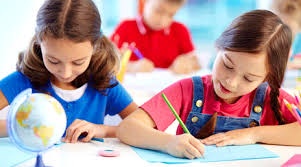 Παναγιώτα Στράτη
22/12/2019
Στο πλαίσιο της διάθεσης διδακτικού υλικού κάθε διδακτική ενότητα προσφέρεται σε δύο φακέλους:
30
Ο ένας περιέχει υποδείξεις και βοήθεια για τη χρησιμοποίηση του διδακτικού υλικού 
και ο άλλος μέρος του υλικού
    (ιστορίες, κάρτες, φωτογραφίες, αφίσες, ταινίες)

   Τα υλικά αυτά χρησιμοποιούνται ως συμπληρωματικά στα ήδη υπάρχοντα στο Νηπιαγωγείο, ενώ υπάρχει η παρότρυνση για τη χρησιμοποίηση αντικειμένων από την καθημερινότητα των παιδιών ή εκπαιδευτικών.
Παναγιώτα Στράτη
22/12/2019
31
Ως μορφή εργασίας, η ανάπτυξη ενός κοινωνικοπαιδαγωγικού σχεδίου αποβλέπει αλλά και προϋποθέτει την ανάπτυξη στάσεων και στρατηγικών παραγωγικής σκέψης που επιτρέπουν στο παιδί να παράγει νέα γνώση, η οποία θα δίνει λύσεις σε προβληματικές καταστάσεις.
 Άλλωστε η μελέτη θεμάτων και προβλημάτων που αφορούν το παιδί και τον κόσμο, μέσα από τις απεριόριστες δυνατότητες που προσφέρει η διερεύνησή τους, βοηθούν το ίδιο το παιδί να συνειδητοποιήσει ποιο είναι και ποια η σχέση του με το ευρύτερο περιβάλλον.
Παναγιώτα Στράτη
22/12/2019
32
Ένα Αναλυτικό Πρόγραμμα με κοινωνική διάσταση βοηθά το παιδί να συνειδητοποιήσει την αλληλεξάρτηση των πάντων και ταυτόχρονα προωθείται η ιδέα ότι η ολιστική αντίληψη του κόσμου συνεπάγεται μια αλλαγή στον τρόπο σκέψης και μια αλλαγή στον ευρύτερο κόσμο. 
Μέσα από αυτές τις διαδικασίες αποκτάται η ικανότητα της σύνθεσης, ικανότητα απαραίτητη για τον πολίτη του 21ου αιώνα (Χατζηγεωργίου, 2002).
Παναγιώτα Στράτη
22/12/2019